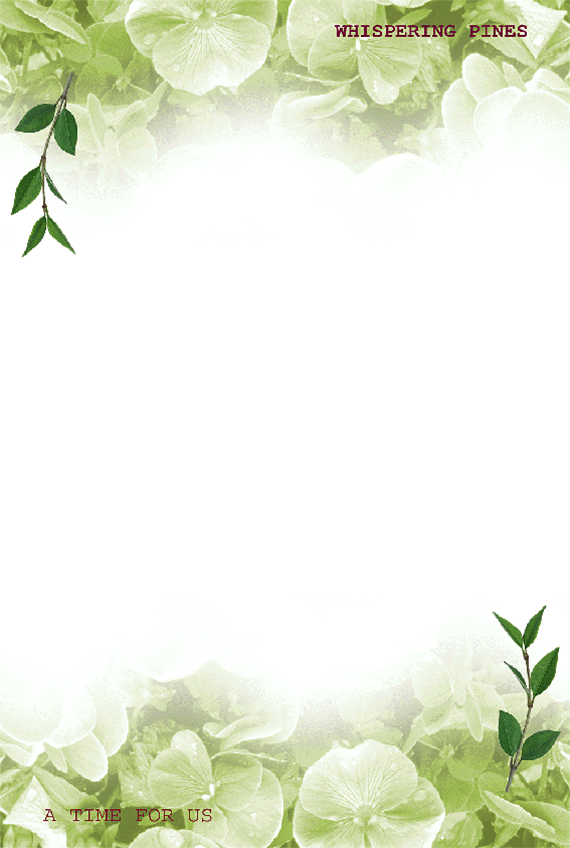 Tự nhiên và xã hội
Bài 13: An toàn trên đường
SGK/ 54
Hoạt động Khởi động

Cả lớp hát bài : 
Em đi qua ngã tư
Hoạt động 1: Khám phá
Thảo luận nhóm 4:
+Kể những tình huống trong từng hình? 
+Điều gì có thể xảy ra trong mỗi tình huống đó
+ Hậu quả của mỗi tình huống
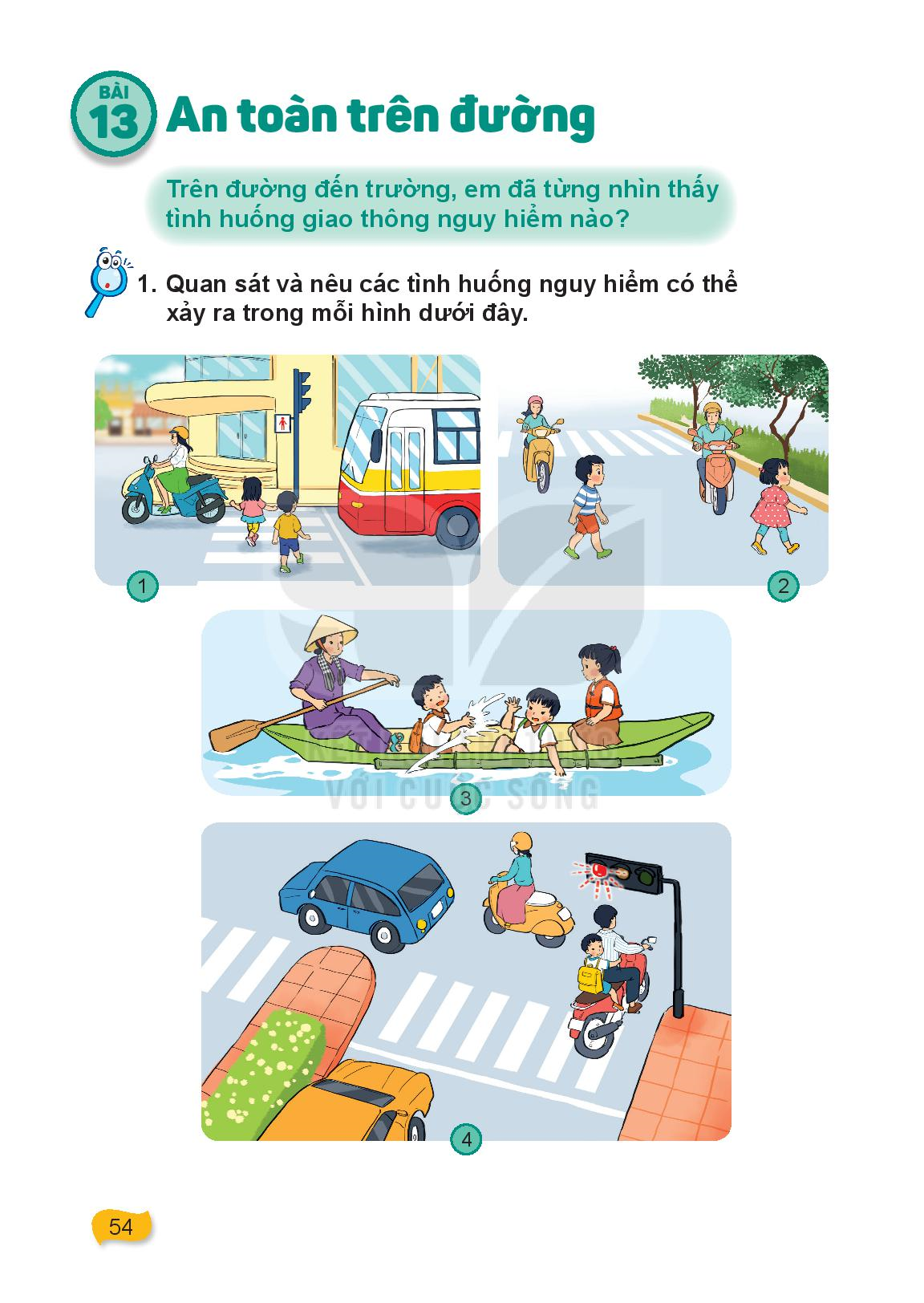 Hoạt động 2
Thảo luận nhóm 4:
Các biển báo trong hình 5,6,7,8 nói gì?
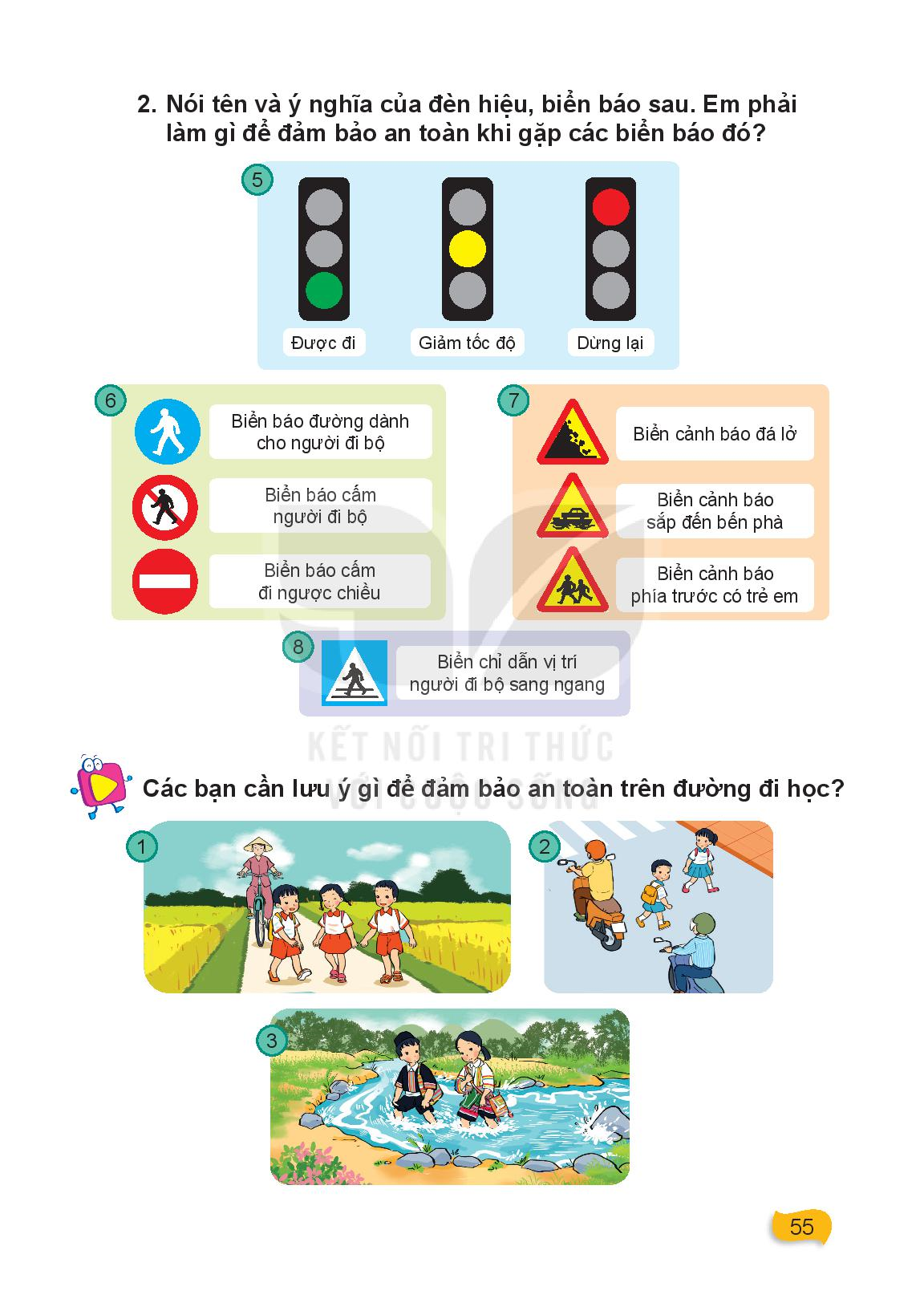 Kết luận: Khi đi trên đường có nhiều tình huống nguy hiểm có thể xảy ra. Để đảm bảo an toàn chúng ta cần làm theo các biển báo  giao thông.
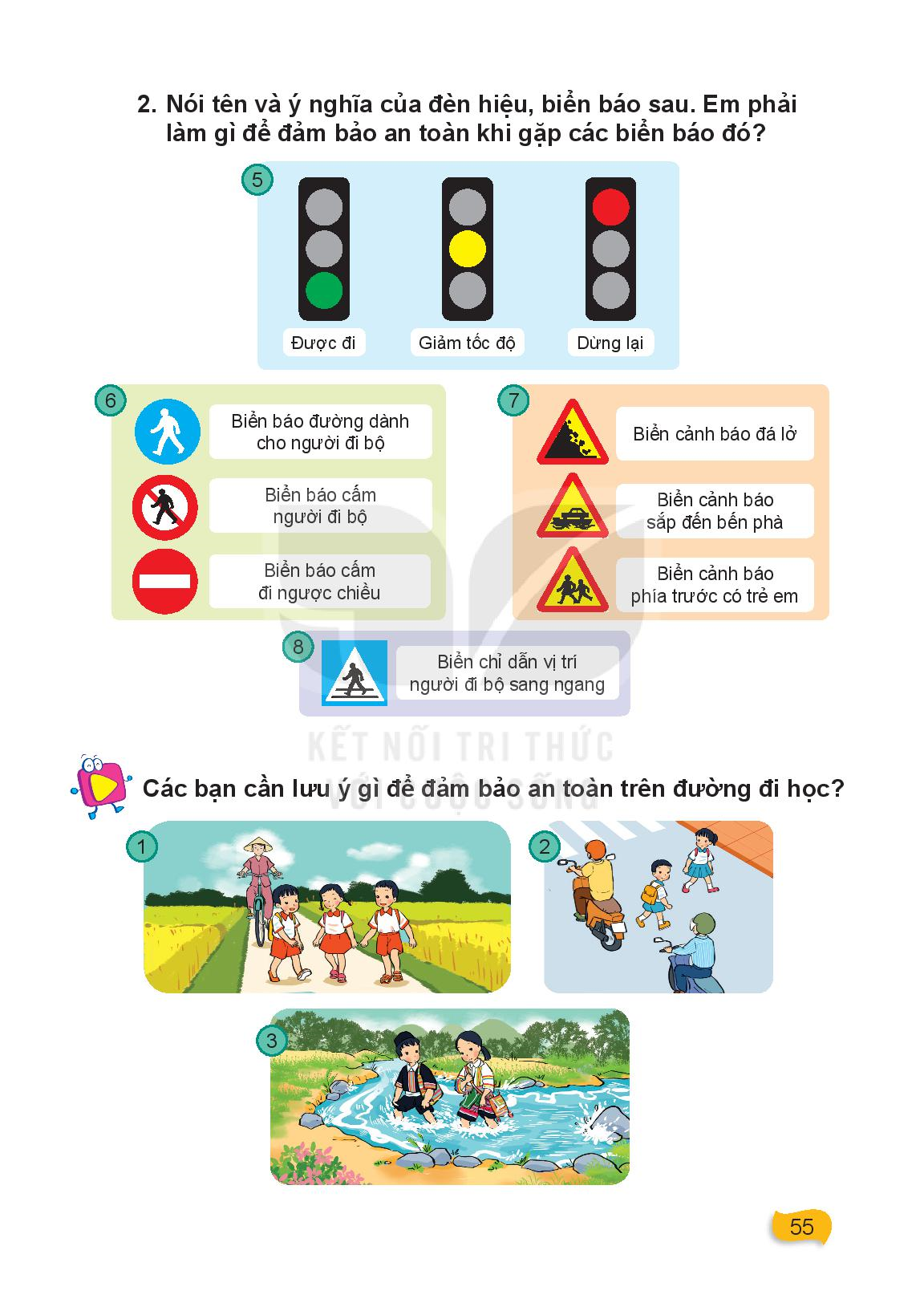 Tiết 2
Hoạt động vận dụng: Trò chơi 
Giao thông an toàn
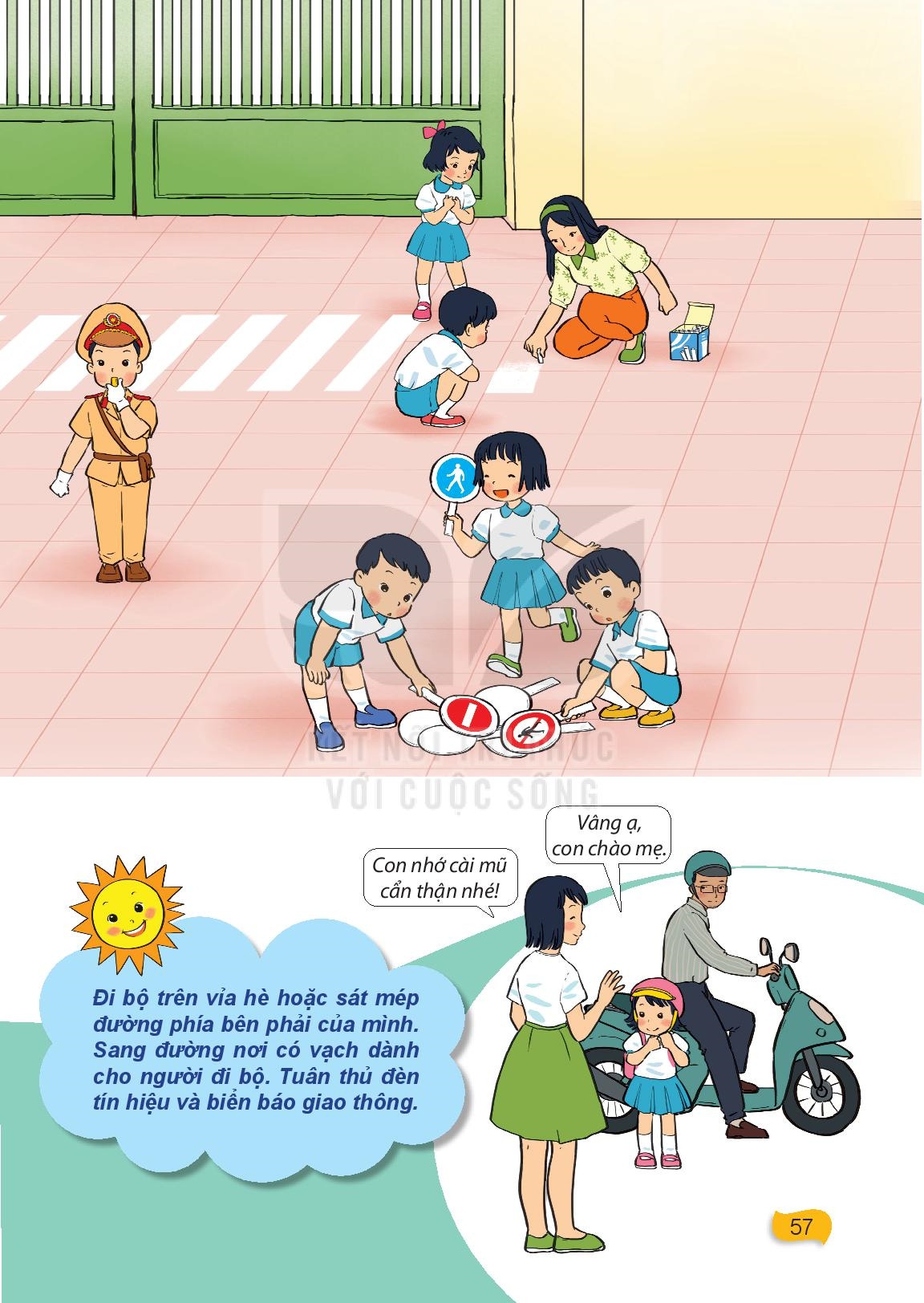 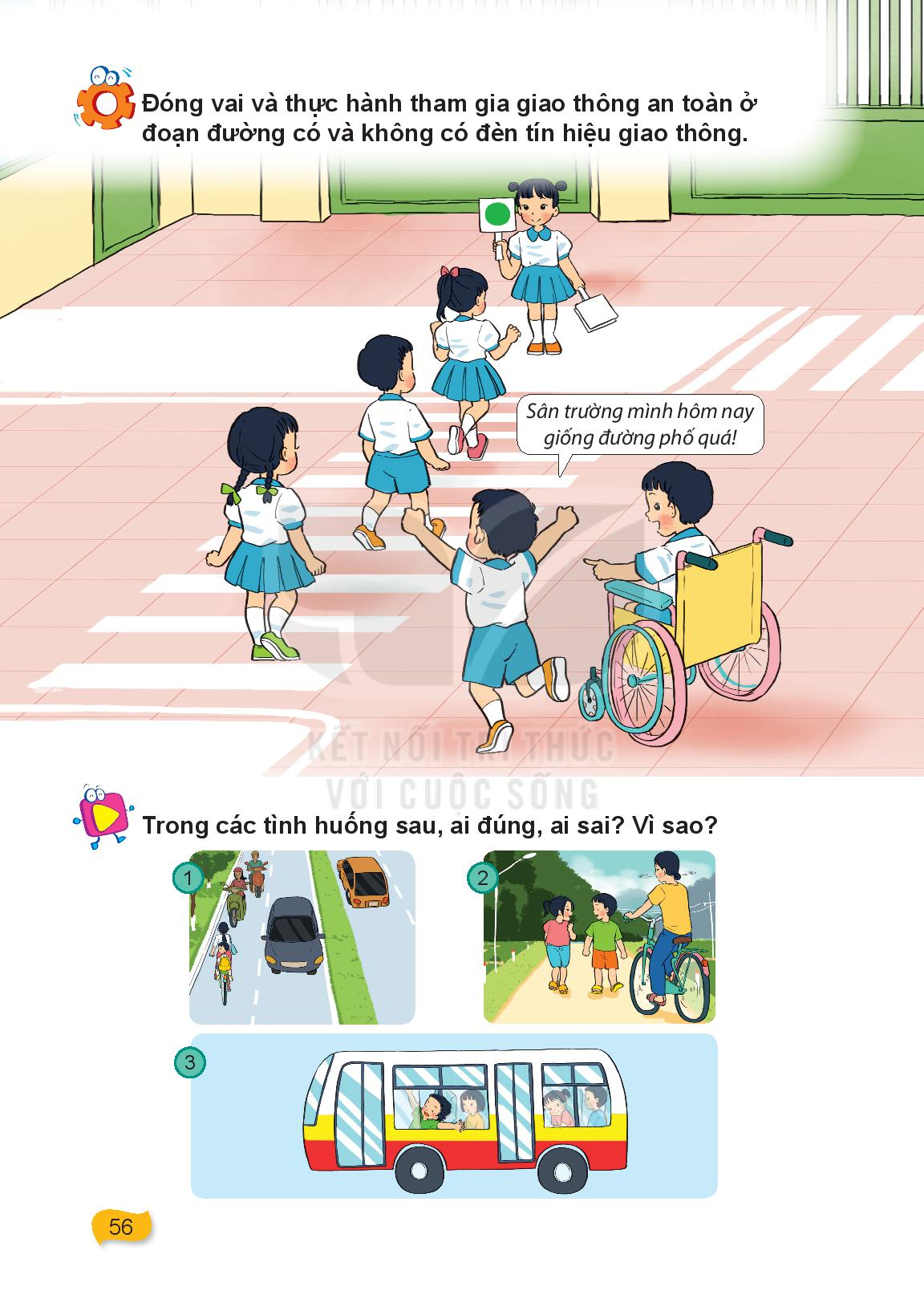 Thảo luận nhóm đôi:
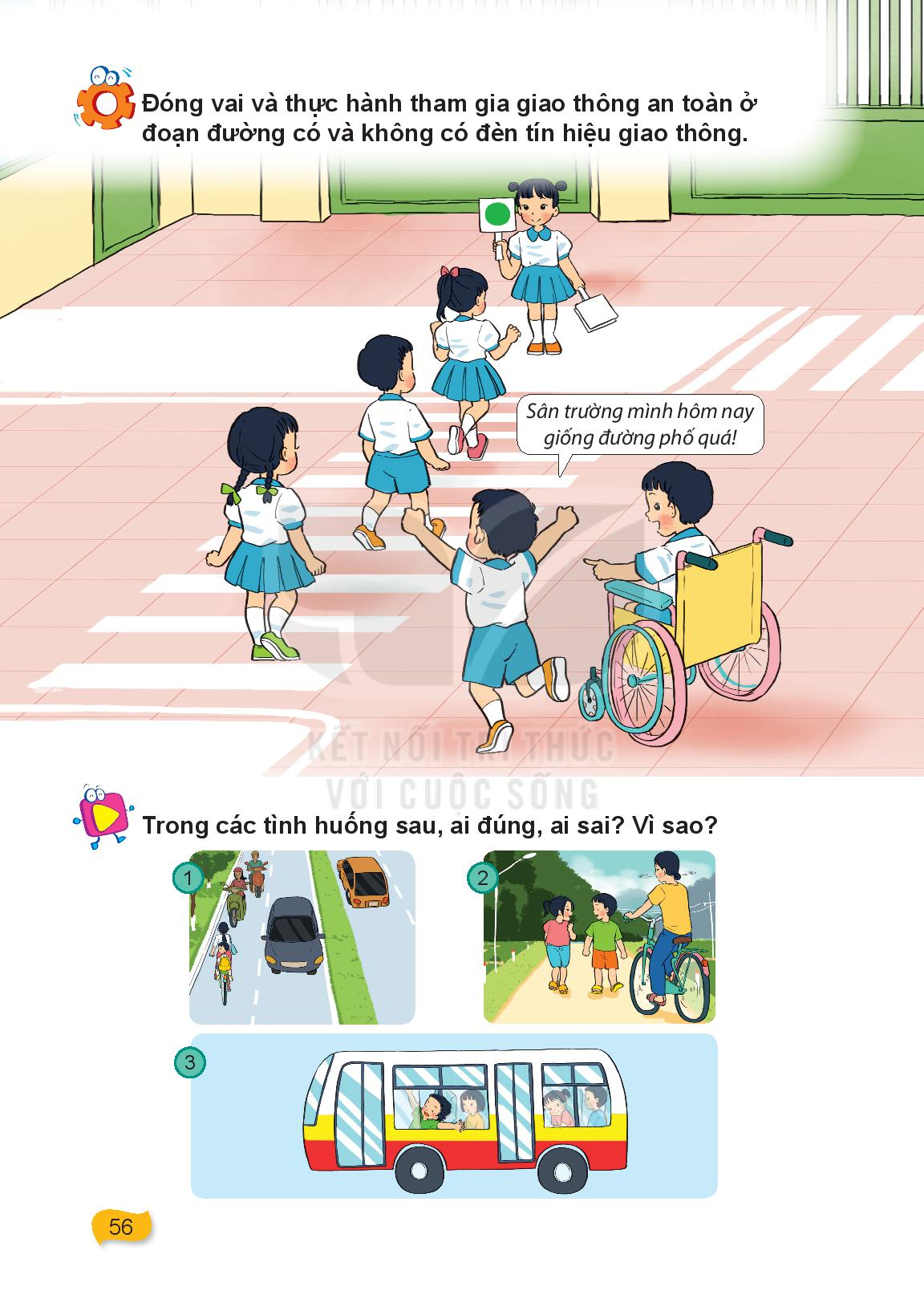 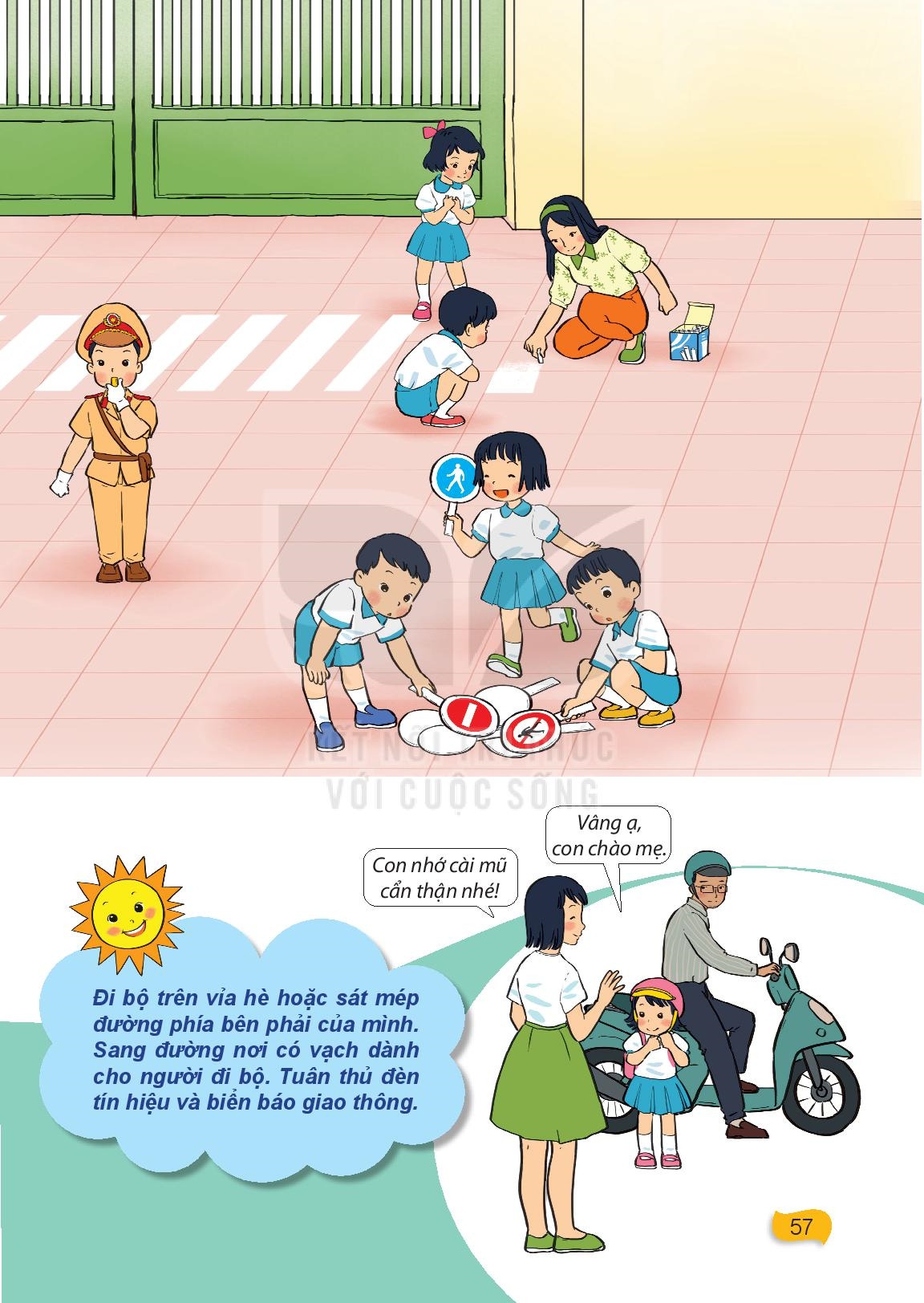 Dặn dò: Chuẩn bị bài ôn tập.